첫만남
첫
만남
첫만남의 중요성
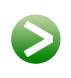 참고하세요.
미국 다트머스 대학의 심리, 뇌 과학자 폴 왈렌 교수의 연구에 따르면 뇌의 편도체는 0.017초라는 짧은 순간에 상대방에 대한 호감과 신뢰 여부를 판단한다고 한다. 그리고 눈 깜짝할 그 찰나의 순간은 이후 당신의 모든 행동 이미지를 결정하기도 하고, 또 당신이 취할 행동을 제약하기도 한다. 
첫만남, 첫눈, 첫사랑 등.. 사람에게 ‘첫-’이란 단어는 많은 의미를 부여하게 만든다. 사실 지나고 보면 다른 많은 만남이나 눈, 사랑과 다를 것도 없는 것을, 우리는 그렇게 ‘첫’무언가에 대단한 의미를 부여하곤 한다. 
모 화장품 회사에서 조사한 결과에 따르면 상대방의 첫인상을 결정짓는 시간은 미국인이 15초, 일본인이 6초, 우리나라 사람은 3초로 월등히 빠르며 그렇게 정해진 첫인상을 바꾸는 데는 60번 정도의 만남이 필요하다고 한다. 이처럼 쉽게 바뀌지 않는 첫인상이기에 많은 사람들이 좋은 인상을 만드는 법을 궁금해 하고 또 자신의 첫인상이 좋기를 기대한다.
첫 인상에 대한 심리학 연구
첫
만남
첫만남에 대한 자세
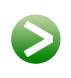 첫 만남에서 긴장을 하게 되면 만남의 목적을 이룰 수 없다.
첫만남은 이후의 더욱 본질적인 목적을 이루기 위한  만남으로 이어짐
긴장을 하게 되면 만남을 통해 하고자 하는 일이 잘 되지 않음

되도록 빨리 긴장을 풀고 편안해지는 것이 좋음.
첫
만남
첫만남에 대한 기초신념
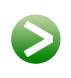 첫만남에 대한 우리의 기본 마음가짐
긴장은 소모전이다.
안전지대에서 긴장하는 것은 그 긴장 정도만큼 미성숙하다.
첫만남을 갖는 자리가 우리의 목숨을 위협하는 위험지대도 아닌데 왜 긴장하는가?   
긴장은 소모전이므로 빨리 긴장을 푸는 것이 좋음
첫
만남
첫만남에 대한 기초신념
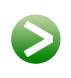 첫만남에 대한 우리의 기본 마음가짐
적응력이 해탈이다.
긴장을 하게 되면 그 자리에서의 적응이 어려워짐
긴장하지 않고 적응을 잘하는 것이 자유로움을 누리는 사람들의 특징임
첫
만남
첫만남에 대한 기초신념
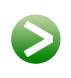 첫만남에 대한 우리의 기본 마음가짐
처음 만나는 사람일지라도 전생에서 깊은 인연이 있는 사람이다.
우주는 한 덩어리이므로 우리는 본래 한 몸이다.
처음 만나는 것 같지만 전생에서의 깊은 인연이 있으므로 만나게 된 것임
우주는 본래 하나의 유기체이기 때문에 너와 나는 하나임
비록 첫만남의 상황이라도 낯설게 느낄 필요가 없음
첫
만남
첫만남 어떻게 할 것인가?
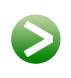 저질러라!
인사를 하려고 했지만 망설이다가 혹은 용기가 없어서 못하는 경우가 있음

저질러서 행동으로 옮길 필요가 있음
‘저질러라’를 하나의 주문처럼 사용해서 용기를 낼 필요가 있음
첫
만남
첫만남을 위한 마음가짐
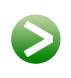 모임 3박자
반가움
다른 사람의 대접을 반가운 마음으로 받고, 나도 상대방을 반갑게 맞이할 것
첫
만남
첫만남을 위한 마음가짐
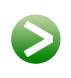 모임 3박자
반가움
다른 사람의 대접을 반가운 마음으로 받고, 나도 상대방을 반갑게 맞이할 것
그 자리에 있는 모두에게 유익한 자리가 되게 할 것
단, 유익에 너무 집중하다 보면 재미가 없을 수 있음
유익함
첫
만남
첫만남을 위한 마음가짐
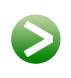 모임 3박자
반가움
다른 사람의 대접을 반가운 마음으로 받고, 나도 상대방을 반갑게 맞이할 것
그 자리에 있는 모두에게 유익한 자리가 되게 할 것
단, 유익에 너무 집중하다 보면 재미가 없을 수 있음
유익함
즐거움
(재미)
재미있고 즐거운 자리가 되도록 할 것
첫
만남
첫만남 관리 방법
먼저 인사하기
‘저질러라’ 하는 마음을 가지고 먼저 다가가서 인사를 함
간단한 정보 제공
자기 자신에 대한 간단한 정보를 제공함
덕담 나누기
그 자리에 적절한 덕담을 나눔